Das Wesen der Universität zwischen
Tradition und Innovation
Detlef Müller-Böling
Tübingen,
23. Januar 2003
1
Tradition in Schlagwörtern
Humboldtsches Bildungsideal
Einheit von Forschung & Lehre
Wissenschaftlichkeit
Kollegialitätsprinzip
Volluniversität
Keine Verschulung
Gruppenuniversität
Forschungsorientierung
Tübingen,
23. Januar 2003
2
Innovation in Schlagwörtern
Zielvereinbarungen
Evaluationen
Leistungsbezogene MV
Globalhaushalte
Hochschulräte
Wettbewerb
starke Dekane
Professorenbesoldung
Juniorprofessur
Entstaatlichung
Tübingen,
23. Januar 2003
3
Spannungsfeld
Tradition
Innovation
Tübingen,
23. Januar 2003
4
Vision: Hochschule der Zukunft
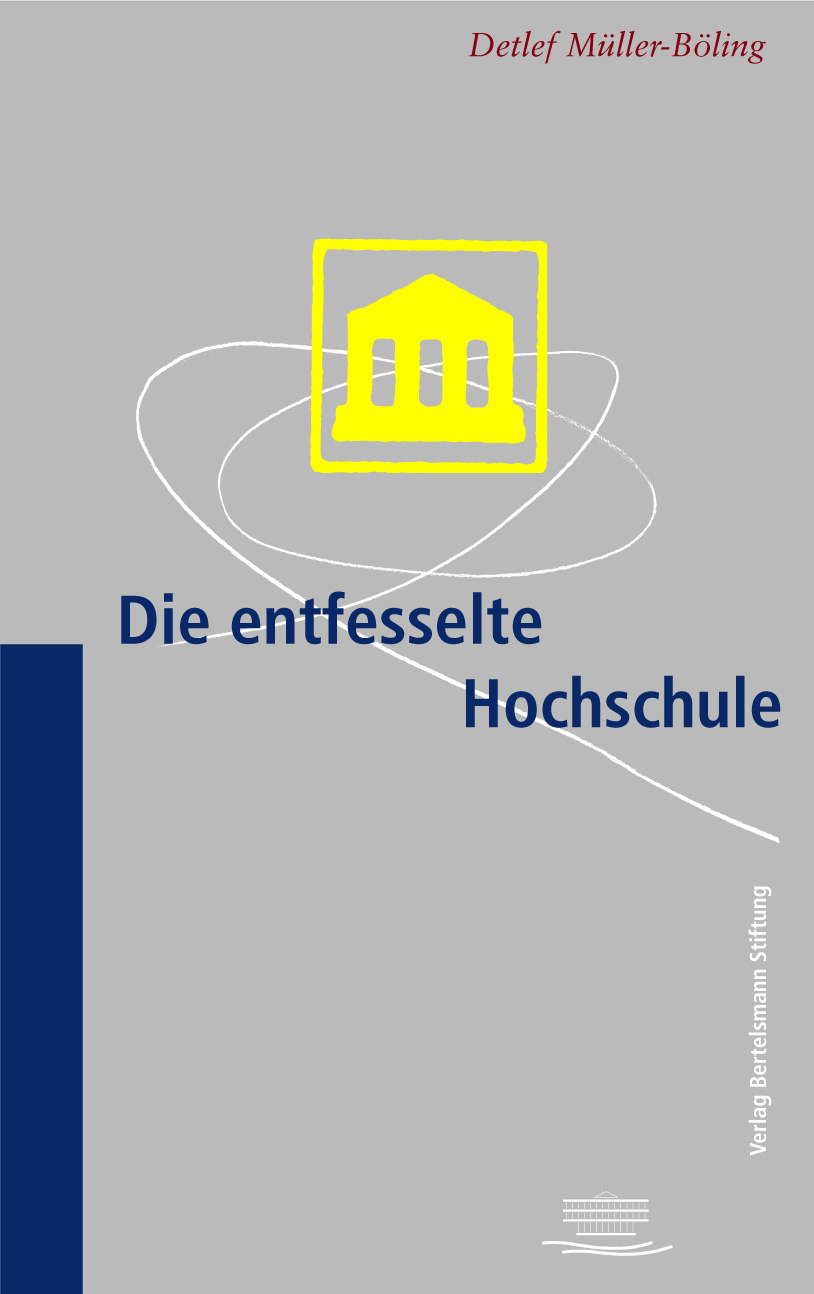 Tübingen,
23. Januar 2003
5
autonom
Tradition
Gelehrtenrepublik
Innovation
Entstaatlichung
Lösung
ausgewogenes Verhältnis
Staat-Hochschule, Gesellschaft-Hochschule
Tübingen,
23. Januar 2003
6
autonom
Staat
Korporation
Einzelwissenschaftler
korporative vs. individuelle
Autonomie
Tübingen,
23. Januar 2003
7
Governance-Modelle
Staat
Markt
Korporation
Tübingen,
23. Januar 2003
8
autonom
Autonomie vs. Demokratie
Neue Orga- & Lei-
tungsstrukturen
Universitätsrat
Doppelte Legitimation
Tübingen,
23. Januar 2003
9
[Speaker Notes: Mythos Demokratie ist auf Kompromiss ausgerichtet, Wissenschaft auf Wahrheit, kompromisslos.
Wissenschaft als oberstes Ziel der Universitäten in Blick nehmen
Council, Rat, Board 
Doppelte Legitimation im neuen Gesetzentwurf vorgesehen]
wettbewerblich
Tradition
Bildung  Wettbewerb 
inkompatibel
Innovation
Selbstheilungskraft 
des Wettbewerbs
Lösung
differenziertes 
Hochschulsystem
Tübingen,
23. Januar 2003
10
wettbewerblich
... um Forschungsgelder
... um Wissenschaftler
... um Studierende
Tübingen,
23. Januar 2003
11
Dienstrechtsreform
Qualifizierungsphase:
5. HRG-ÄnderungsG
Junior-Professur:
5. HRG-ÄnderungsG
W-Besoldung:
ProfBesoldreformG
... um Wissenschaftler
Ausgestaltung und Handhabung?
Tübingen,
23. Januar 2003
12
Professorenbesoldung
Ziele
leistungs- und funktionsdifferenzierte Gehälter
wettbewerbsfähige und flexible Vergütungsstrukturen
Profilbildung der Hochschulen
Tübingen,
23. Januar 2003
13
Gefahren
Verregelung der Vergabeverfahren
Überlegt vorgehen, 
um Chancen zu nutzen und 
Risiken zu vermeiden!
Fixierung auf formale Kriterienkataloge
Ausblendung nicht-monetärer Anreize
Tübingen,
23. Januar 2003
14
3 Gestaltungsbereiche
Entscheidungverfahren
Formel
Abwägen
Antrag
Land
Entscheidungsebene
Hochschule
Fachbereich
Vergaberahmen
W2 / W3
Entscheidungsgegenstände
Leistungs-
zulage
Tübingen,
23. Januar 2003
15
Formel vs. Abwägung
Entschei-
dung nach 
quantitativen
Faktoren
Formelgebundene Vergabe
+ Rechtssicherheit 
+ Kalkulierbarkeit
+ keine Bewertungsorgane
- fachspezifische Kriterienkataloge
- mechanisch 
- „Tonnenideologie“
Weichen-
stellung 1
Vergabe nach Abwägung
+ Wissenschaftsbezug
+ Flexibilität
- Transparenz
- Nachvollziehbarkeit
Entschei-
dung nach 
qualitativen
Faktoren
Tübingen,
23. Januar 2003
16
individuell vs. Stufung
Jeder 
bekommt
anderes
Gehalt
Individuelle  Bemessung
+ Gerechtigkeit 
+ individuelle Anreize
- aufwändig
- Intransparenz
- individuelle Konjunkturen
Weichen-
stellung 2
Stufenmodell
+ Regelhaftigkeit/Transparenz
+ Integration von B&B + Leistung
+ strategische Einbettung
- Reaktanz
- langfristiges Management
Gehalt nach
Stufen
B&B +
Leistung
Tübingen,
23. Januar 2003
17
Regel vs. Antrag
regelmäßig
alle Profs
bewerten
Regelmäßige Bemessung
+ Chancen groß 
+ keiner unentdeckt
- aufwändig
- Demotivierungsgefahr
Weichen-
stellung 3
Vergabe nach Antrag
+ Erwartungshaltung 
+ Aufwand
+ Selbsteinschätzung
- Antragstellertyp bevorzugt
- Transparenz im Verfahren
Zulage nur
auf Antrag
(Vorschlag)
Tübingen,
23. Januar 2003
18
Resümee
abwägen
in Stufen
auf Antrag
Tübingen,
23. Januar 2003
19
... um Studierende
Kündigung ZVS-Staatsvertrag
Neues Auswahlrecht
Herausforderung
Jura Uni Heidelberg
Kriterien und Bedürfnisse
definieren
Verfahren entwickeln
Tübingen,
23. Januar 2003
20
profiliert
Tradition
Volluniversität
Innovation
aktuelle Marktbedürfnisse
Lösung
strategische Orientierung
Tübingen,
23. Januar 2003
21
profiliert
strategische Planung
Erfolgspotentiale sichern
Was sind die Studiengänge, die
in 10 Jahren nachgefragt sind?
Was sind die Forschungsfelder,
die in 10 Jahren Drittmittel sichern?
Tübingen,
23. Januar 2003
22
profiliert
Wer definiert zukünftige Felder?
Planungskommissionen
Forschungsprogramme
interne „SFB“´s
Staat
Korporation
Einzelwissenschaftler
Tübingen,
23. Januar 2003
individuelle „Spinnerei“
23
wissenschaftlich
Tradition
Wissenschaft nicht messbar
Innovation
Evaluationitis
Lösung
Qualitätssicherung
Tübingen,
23. Januar 2003
24
wissenschaftlich
Qualitätssicherung 
vs. 
Rechenschaftslegung
Evaluation
Akkreditierung
Ranking
Tübingen,
23. Januar 2003
25
Evaluationsinstrumente
Evaluation der DFG
Lehrberichte als Selbstevaluation
Benchmarking
Selbstbericht und peer-review (Agenturen)
Hörerbefragungen
Absolventenbefragung
Tübingen,
23. Januar 2003
26
Ranking
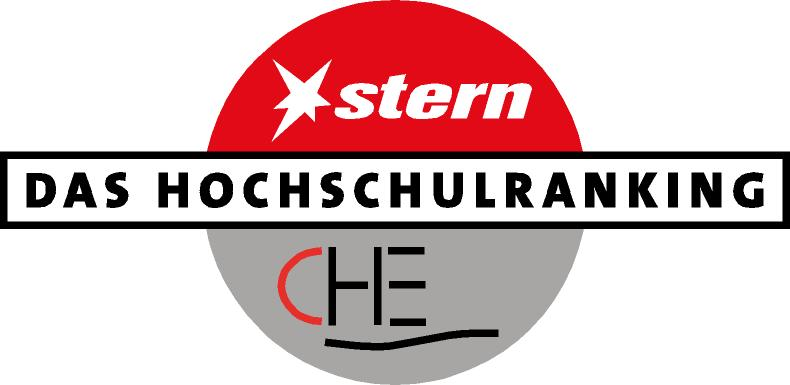 nur fachbezogen
Uni-Gesamtrankings
fragwürdig
Forschung  & Lehre
falsch
multidimensionales 
Ranking
Keine Einzelplätze, 
sondern
„Michelinsterne“
Ranggruppen 
Spitze      Mittel 
Schluss
Tübingen,
23. Januar 2003
27
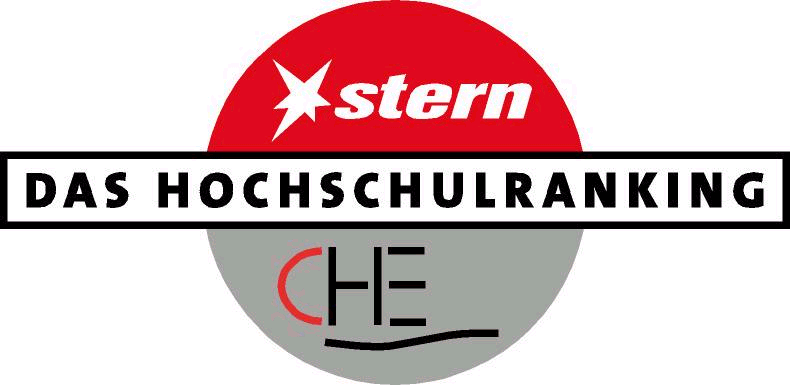 Hitlisten
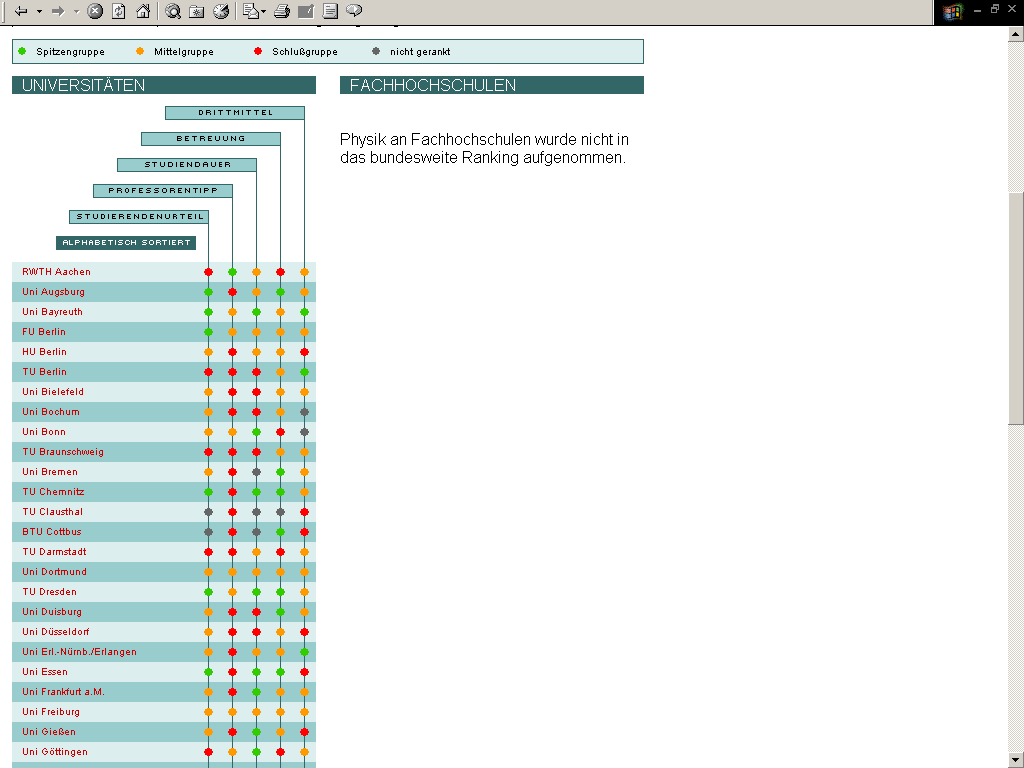 Tübingen,
23. Januar 2003
28
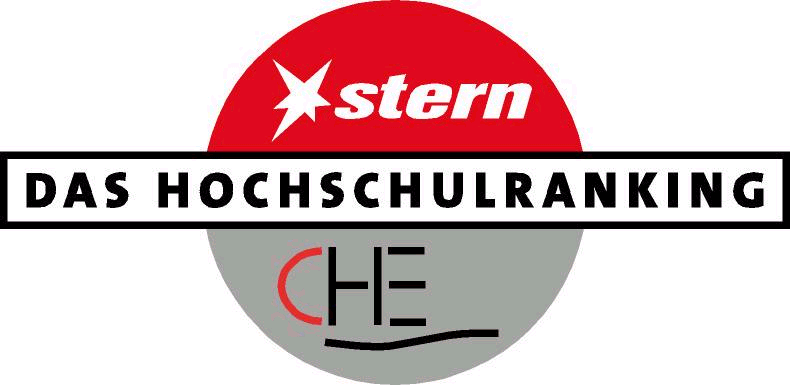 Detailinformationen
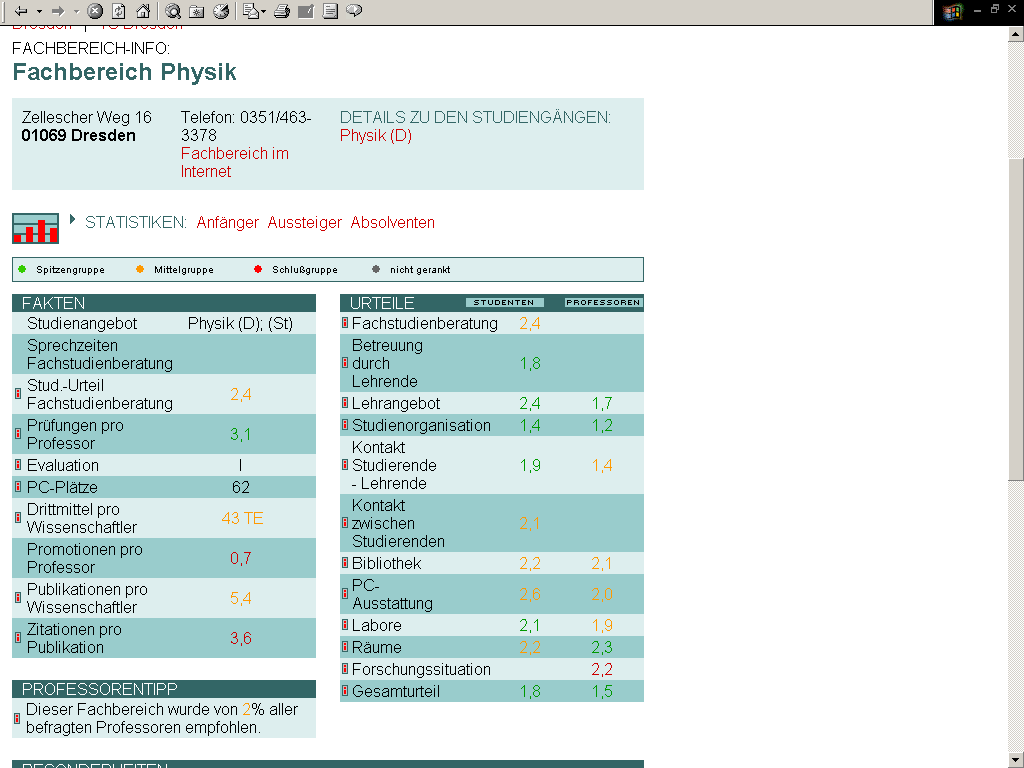 Tübingen,
23. Januar 2003
29
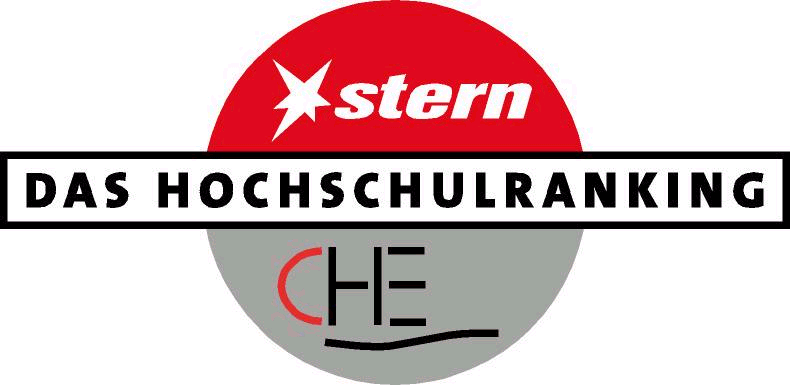 Wirkung
Studierende
1/3 orientieren sich
50 % Ingenieure
42 % Betriebswirte
36 % Juristen
19 % Germanisten
Leistungs-, Karriereorientierte
Tübingen,
23. Januar 2003
30
Tübingen,
23. Januar 2003
31
Überblick
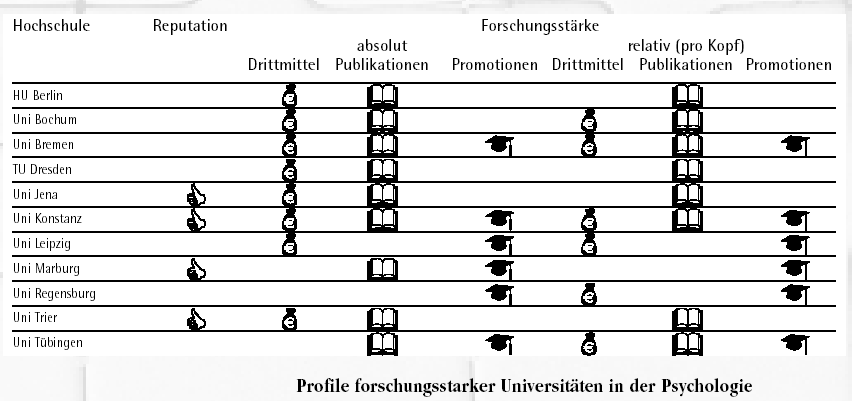 Tübingen,
23. Januar 2003
32
Publikationen - Psychologie
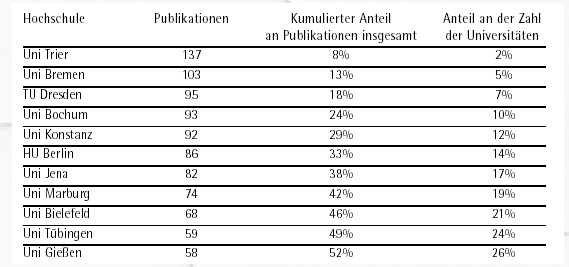 Tübingen,
23. Januar 2003
33
Drittmittel - Psychologie
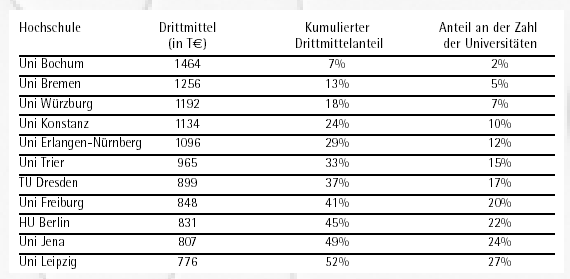 Tübingen,
23. Januar 2003
34
Reputation zu Fakten
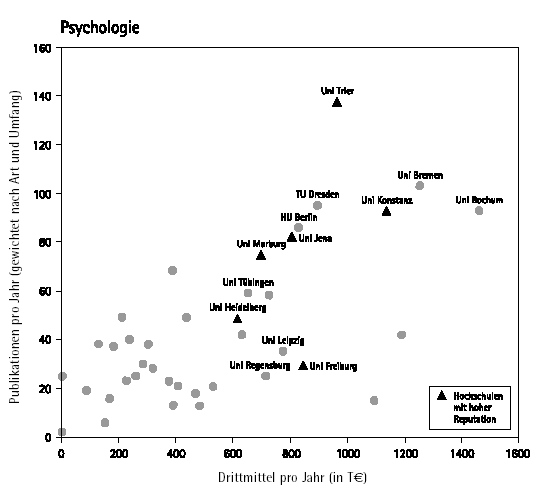 Tübingen,
23. Januar 2003
35
international
Tradition
Universitäten per se
Innovation
Quoten Incomings/Outgoings
Lösung
Zielgruppenorientierung
Tübingen,
23. Januar 2003
36
[Speaker Notes: Über die internationale Wettbewerbsfähigkeit deutscher Hochschulen ist in letzter Zeit viel geredet worden - diese Diskussion schwingt im Titel der heutigen Veranstaltung mit. Offensichtlich in Österreich und anderen europäischen Ländern nicht anders.]
international
Entfesselung
Curriculumgestaltung
1.000 Bachelor 
500 Master
Kopie Amerikas?
deutsches/europ. BMS
Tübingen,
23. Januar 2003
37
virtuell
Tradition
Vorlesungen, Seminare
Innovation
Uni ohne Profs, ohne Campus
Lösung
Strategische 
Medienentwicklung
Tübingen,
23. Januar 2003
38
Rückblick aus dem Jahre 2010
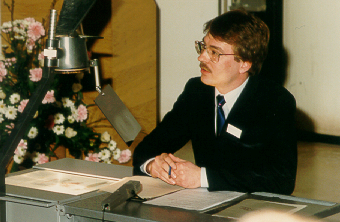 Tübingen,
23. Januar 2003
39
Rückblick aus dem Jahre 2010
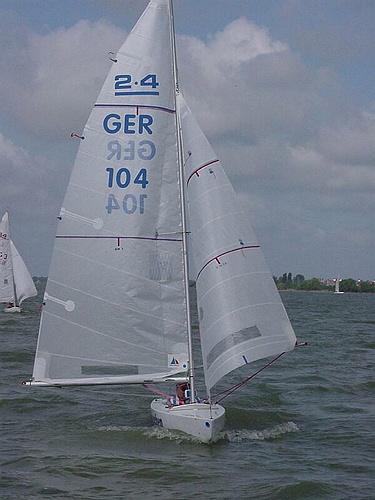 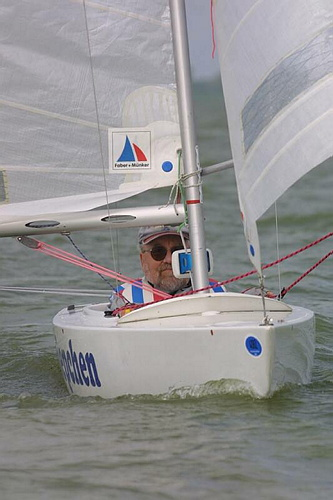 Tübingen,
23. Januar 2003
40
Rückblick aus dem Jahre 2010
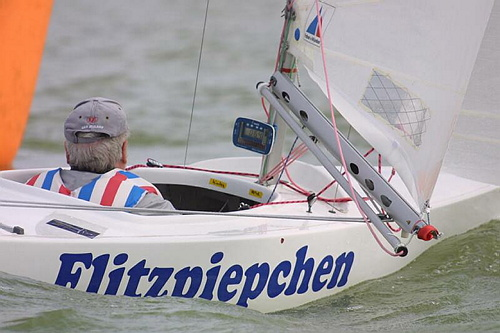 Tübingen,
23. Januar 2003
41
“Alma mater virtualis”: 
Strategische Optionen
IT-Einsatz
niedrig
hoch
Weiterbildung
Anwendungs-
feld
Studium
On-Campus
Fokus/Zielgruppe
Off-Campus
Tübingen,
23. Januar 2003
42
„Alma mater virtualis“: 
“On campus”-Option Studium
IT-Einsatz
niedrig
hoch
Weiterbildung
Anwendungs-
feld
Studium
On-Campus
Fokus/Zielgruppe
Off-Campus
Tübingen,
23. Januar 2003
43
„Alma mater virtualis“: 
“Off campus”-Option Weiterbildung
IT-Einsatz
niedrig
hoch
Weiterbildung
Anwendungs-feld
Studium
On-Campus
Fokus/Zielgruppe
Off-Campus
Tübingen,
23. Januar 2003
44
wirtschaftlich
Tradition
Alimentierung
Innovation
Dienstleistung, Preis
Lösung
Leistungsbez. Finanzierung & Besol- 
dung, Einnahmendiversifizierung
Tübingen,
23. Januar 2003
45
wirtschaftlich
Hochschulfinanzierung
Studiengebühren:
Optionsmodell
Staatliches Geld:
Basis + GefoS 
+ Forschung
Tübingen,
23. Januar 2003
46
wirtschaftlich
Studiengebühren
3 gute
Gründe
Gerechtigkeit
Geld
Gemeinsinn
Tübingen,
23. Januar 2003
47
zukunftsfähige Hochschule
Tübingen,
23. Januar 2003
48
trotz Innovation in D
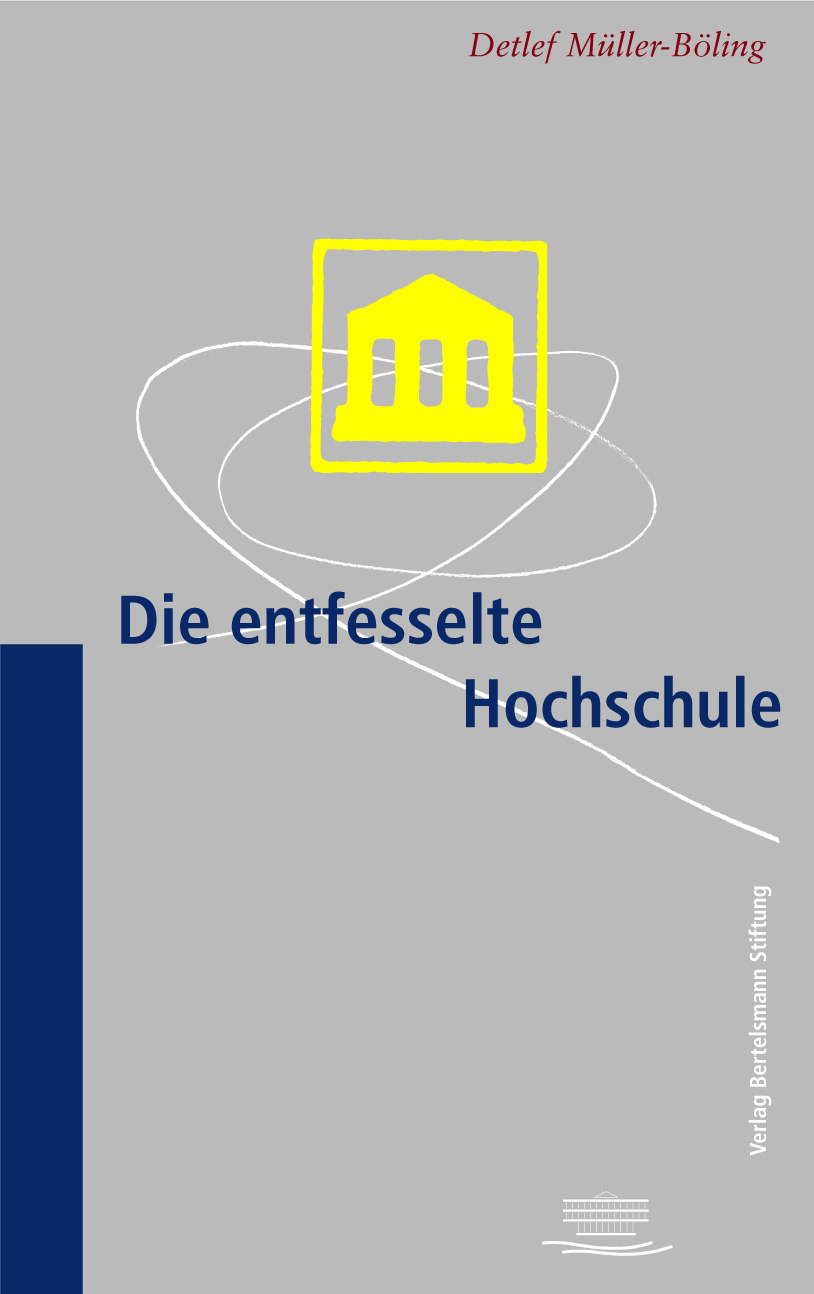 Forschungsorientierung
individuelle Freiheit
Bildungsorientierung
Tübingen,
23. Januar 2003
49
Das Wesen der Universität zwischen
Tradition und Innovation
Detlef Müller-Böling
Tübingen,
23. Januar 2003
50
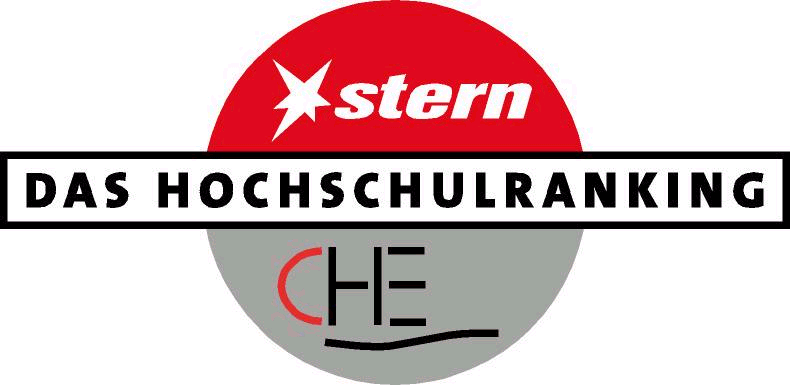 Akzeptanz
Studierende
3/4 finden sich in den Typen wieder
37 % „Praktiker“
25 % „Zielstrebiger“
11 % „Forscher“
Tübingen,
23. Januar 2003
51
Drittmittelgeberin Amerikanistik/Anglistik
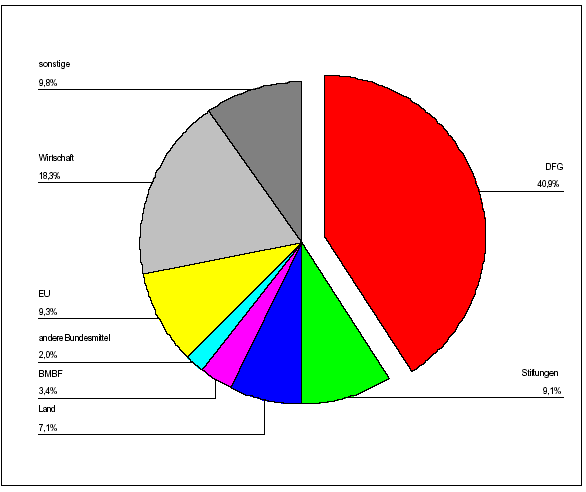 Tübingen,
23. Januar 2003
52
Profile forschungsstarkerUnis in Amerikanistik/Anglistik
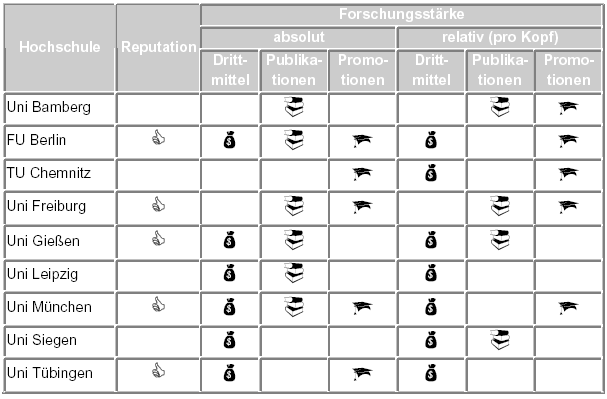 Tübingen,
23. Januar 2003
53
DFG-Anteil bei Drittmitteln
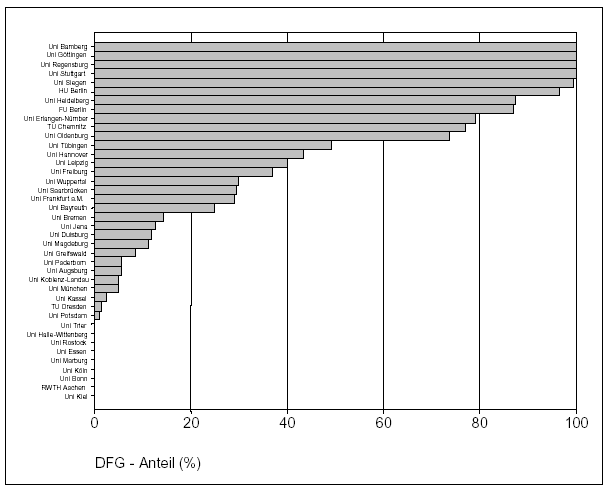 Tübingen,
23. Januar 2003
54
Profile forschungsstarkerUnis in Amerikanistik/Anglistik
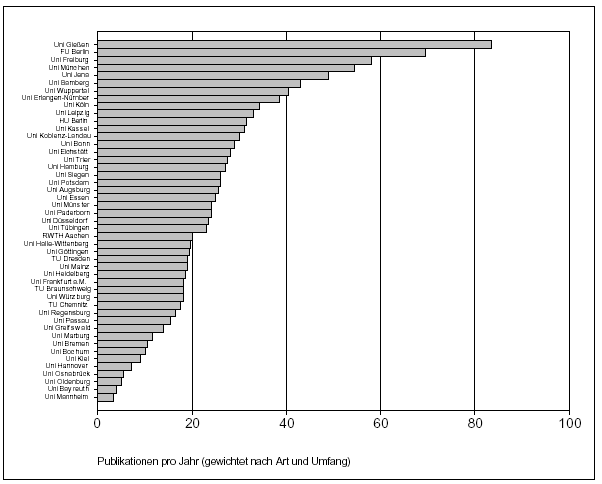 Tübingen,
23. Januar 2003
55
Profile forschungsstarkerUnis in Amerikanistik/Anglistik
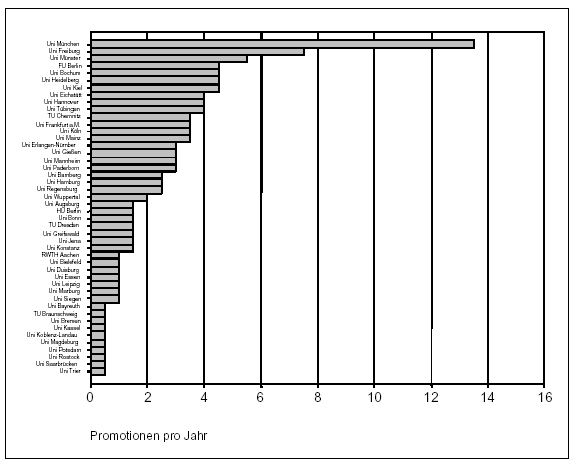 Tübingen,
23. Januar 2003
56
Profile forschungsstarkerUnis in Amerikanistik/Anglistik
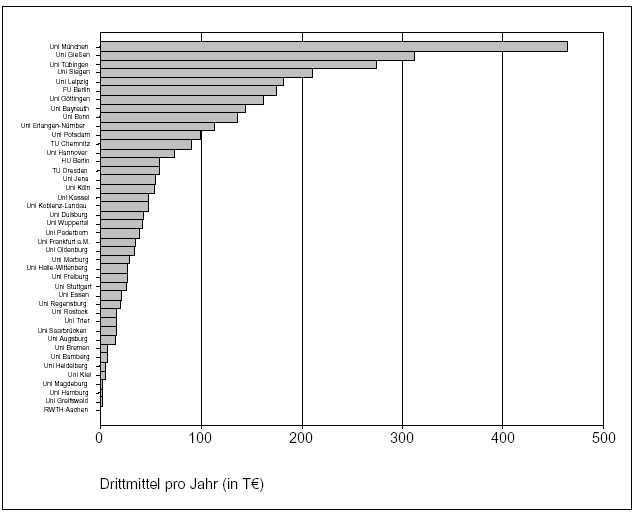 Tübingen,
23. Januar 2003
57
Profile forschungsstarkerUnis in Amerikanistik/Anglistik
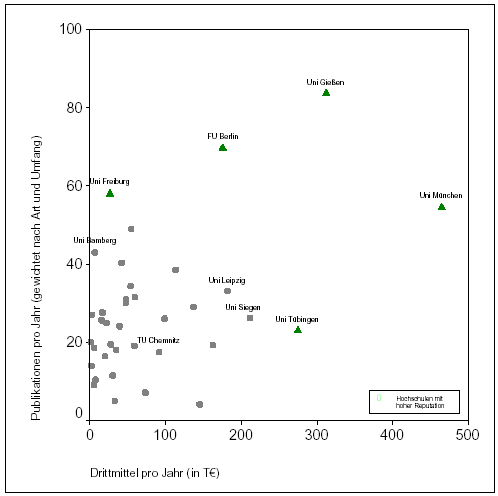 Tübingen,
23. Januar 2003
58
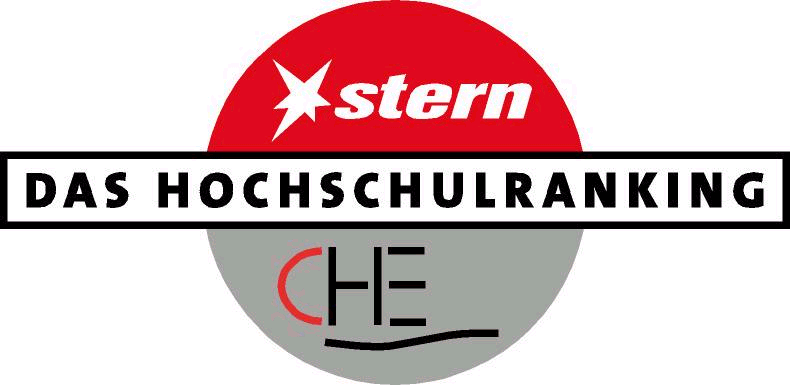 bisher
alles frei zugänglich unter:

www.dashochschulranking.de
100 Universitäten, 141 FHs
2.051 FB, 2.286 Studiengänge
über 100.000 Studis, 10.800 Profs
25 Studienbereiche
Tübingen,
23. Januar 2003
59